«Моя математика» 1 класс
Урок 79
Тема урока: «Сравнение. Сложение и вычитание величин»
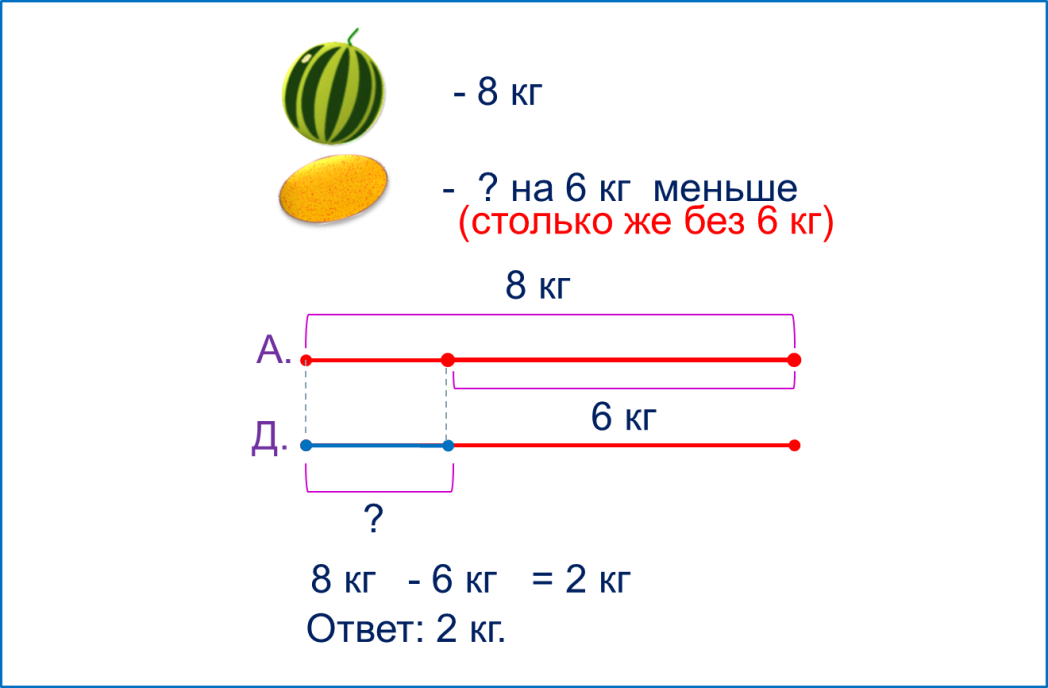 Автор презентации
Татузова Анна Васильевна
http://avtatuzova.ru
учитель 
начальных классов 
г. Москва
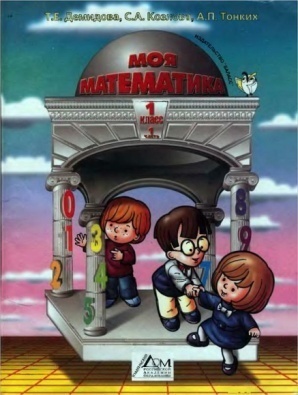 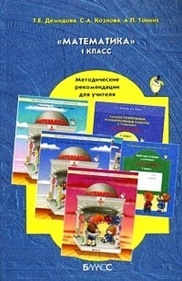 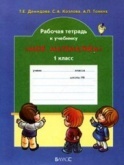 Советы учителю.
Презентация к уроку составлена на основе заданий, расположенных в учебнике. Рекомендую открыть учебник на странице с данным уроком, прочитать задания и просмотреть их в данной презентации в режиме демонстрации.
Внимание!
Некоторые задания можно выполнять интерактивно. Например, продолжить ряд, сравнить или вставить пропущенные числа.  Для этого презентацию надо перевести в режим редактирования.
Урок 79. Сравнение. Сложение и вычитание величин
МАТЕМАТИКА
1. Преврати записи Вовы в верные равенства. На какие группы их можно разбить
4 см  + 3 см – 5 см =        см
2
6 см  – 3 см – 1 см =        см
2
6 дм + 2 дм + 2 дм =        дм
10
5 дм – 3 дм + 5 дм =        дм
7
10  кг –  4 кг  – 2 кг  =         кг
4
9 кг – 6 кг + 7 кг  =          кг
10
Внимание!
Данное задание можно выполнить интерактивно. Для этого презентацию надо перевести в режим редактирования.
9
10
2
3
4
6
7
9
10
2
3
4
6
7
2
10
1
5
8
1
5
8
Урок 79. Сравнение. Сложение и вычитание величин
МАТЕМАТИКА
1. Преврати записи Вовы в верные равенства. На какие группы их можно разбить
4 см  + 3 см – 5 см =        см
2
2
6 см  – 3 см – 1 см =        см
10
6 дм + 2 дм + 2 дм =        дм
7
5 дм – 3 дм + 5 дм =        дм
4
10  кг –  4 кг  – 2 кг  =         кг
ПРОВЕРЬ!
10
9 кг – 6 кг + 7 кг  =          кг
9
10
2
3
4
6
7
1
5
8
Урок 79. Сравнение. Сложение и вычитание величин
МАТЕМАТИКА
2. Сравни (>,  <,  =)
3 см  + 7 см           1 дм
=
<
2 см  + 6 см           2 см + 7 см
>
1 дм         4 см + 5 см
=
3 кг  +  5 кг         4 кг + 4 кг
>
6 кг  +  4 кг         6 кг – 4 кг
=
8 кг  +  2 кг         10 кг + 0 кг
Внимание!
Данное задание можно выполнить интерактивно. Для этого презентацию надо перевести в режим редактирования.
<
<
<
<
<
<
=
=
=
=
=
=
>
>
>
>
>
>
Урок 79. Сравнение. Сложение и вычитание величин
МАТЕМАТИКА
2. Сравни (>,  <,  =)
3 см  + 7 см           1 дм
=
<
2 см  + 6 см           2 см + 7 см
>
1 дм         4 см + 5 см
=
3 кг  +  5 кг         4 кг + 4 кг
>
6 кг  +  4 кг         6 кг – 4 кг
=
8 кг  +  2 кг         10 кг + 0 кг
ПРОВЕРЬ!
<
<
<
<
<
<
=
=
=
=
=
=
>
>
>
>
>
>
Урок 79. Сравнение. Сложение и вычитание величин
МАТЕМАТИКА
3. Мама попросила Вову выбрать арбуз массой 8 кг, а дыню – массой на 6 кг меньше. Какой массы должна быть эта дыня?
-  8 кг
- на 6 кг  меньше
?
?
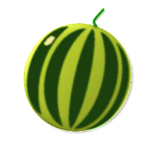 8 кг
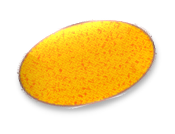 (столько же без 6 кг)
6 кг
А.
Д.
- 6 кг
= 2 кг
8 кг
Ответ: 2 кг.
Урок 79. Сравнение. Сложение и вычитание величин
МАТЕМАТИКА
4. Дополни условие задачи ответом предыдущей задачи.
Масса арбуза 8 кг, а дыни -          кг.  Найди массу арбуза и дыни вместе.
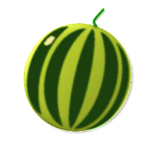 8 кг
?
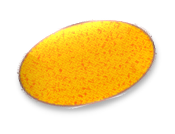 8 кг
+ 2 кг
8 кг
= 10  кг
А.
?
Ответ: 10 кг.
Д.
2
2 кг
2 кг
Сможет ли Вова один донести покупку, если  он может поднять 10 кг.
Урок 79. Сравнение. Сложение и вычитание величин
МАТЕМАТИКА
5. Какое выражение здесь «лишнее»?
6 – 0
10 – 4
3 + 3
8 – 2
9 – 5
Возможны два решения
Внимание!
Данное задание можно выполнить интерактивно. Для этого презентацию надо перевести в режим редактирования.
6 – 0
10 – 4
3 + 3
8 – 2
9 – 5
Урок 79. Сравнение. Сложение и вычитание величин
МАТЕМАТИКА
5. Какое выражение здесь «лишнее»?
6 – 0
10 – 4
3 + 3
8 – 2
9 – 5
6 – 0
10 – 4
3 + 3
8 – 2
9 – 5
ПРОВЕРЬ!
Урок 79. Сравнение. Сложение и вычитание величин
МАТЕМАТИКА
8* Вова сделал из куска проволоки треугольник. Потом из такого же куска  прополки он сделал квадрат.  Можешь ли ты назвать длину стороны этого квадрата?
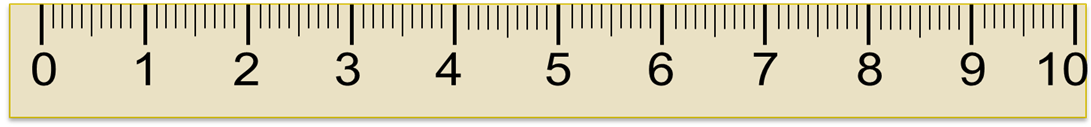 3 см
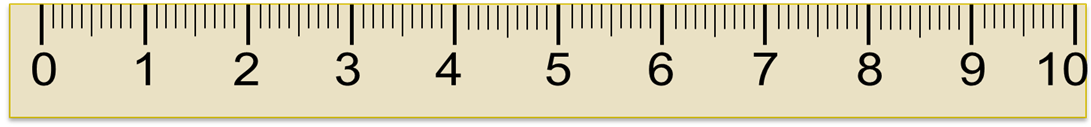 2 см
3 см
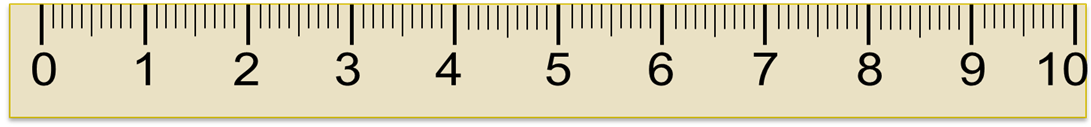 Урок 79. Сравнение. Сложение и вычитание величин
МАТЕМАТИКА
8* Вова сделал из куска проволоки треугольник. Потом из такого же куска  прополки он сделал квадрат.  Можешь ли ты назвать длину стороны этого квадрата?
3 см
3 см
+
8 см
=
+
8 см
2 см
2 см
3 см
3 см
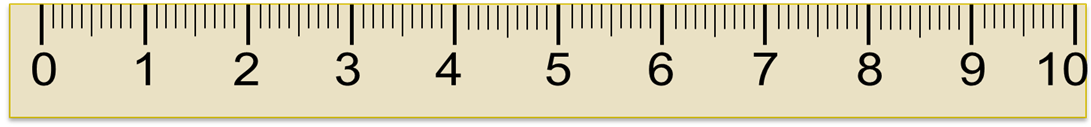 2 см
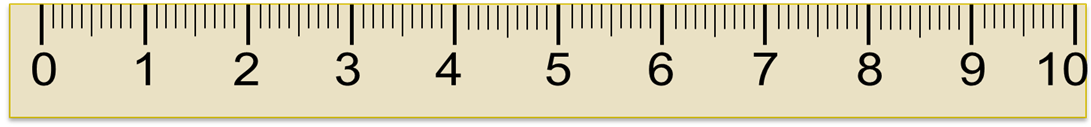 2 см
+
2 см
2 см
+
2 см
=
8 см
+
МАТЕМАТИКА
Спасибо!